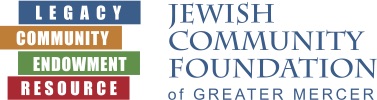 Jewish Community Foundation of Greater Mercer
Annual Board of Trustees meeting 
June 10, 2024
Mission statement
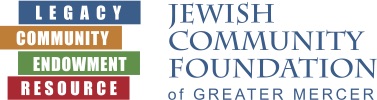 The Foundation is organized to promote philanthropy and to further the charitable needs of the Jewish community, other charitable institutions, and community organizations.
Agenda
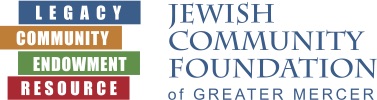 Call to order
Approval of Minutes 3.25.24
President’s Report 
Board confidentiality 
Treasurer’s report
YTD Budget
Proposed FYE 25 Budget
Executive Director’s Report
Committee Reports 
 Updates
Assets and Funds report FY24 to date (July 1, 2023 - May 31,2024)
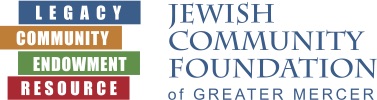 Number of Funds
	Foundation Funds 5
	Custodial Funds 36
	Restricted 33
	Donor Advised Funds 83   (Note: a new Mitzvah Fund is in the processing of opening) 
                    	Total: 157
Closed Funds: 4 
     Contributions
118 contributions to Funds 
Totaling $2,785,976
Grants: 
642 Grants 
$1,648,305
 
 $17,619,168.57 :  (6.10.24)
President’s report
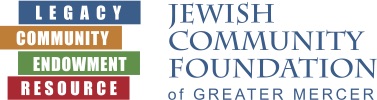 Board confidentiality
Treasurer’s Report
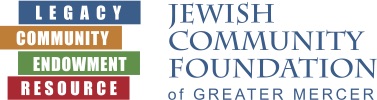 Executive Director’s report
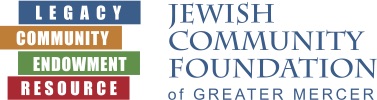 The Executive Director’s report was emailed to members of the Board.
Committee reports
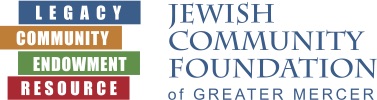 Investment committee
The investment committee had explored offering multiple investment options. FidTech the back office provider charges $500 per month for this feature. We are going to try to ascertain what percentage of fund holders would be interested before pursing further. 
The next Investment committee meeting is Monday, June 17th. The committee will meet with Dan Voss, Mercer. At this point there have been no changes in the fees or systems since the acquisition of Vanguard by Mercer. 

Investment committee: Harvey Fram, chair, Michael Manning, Marty Schwartz, Geoff Feinstein, Michael Saul, Alex Simanovsky, Jerry Neumann ex officio Chip Loeb and Joyce Kalstein
Investment Committee con’t.
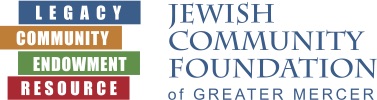 Succession/Search committee
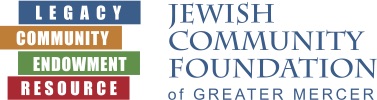 The members of the Succession/Search committee are: Joyce Kalstein, Stephanie Koren, Jill Schwartz Chevlin and Josh Waldorf
The Succession committee has met 6 times via zoom since the last board meeting.
The job was posted in Indeed, Jewish Staffing.com, Women in Development(NJ) Jewish Federation of North America job site, Harold Grinspoon Foundation job site, Hillel job site, Linkedin 
We received over 100 resumes
The committee narrowed the pool to 6 potential candidates based on the following attributes: 
Education
Fundraising/Development Professional
Location
Work Experience
Experience working with a Volunteer Board/Committee
Succession/Search
The committee developed first round questions to conduct six interviews over three days last week.
The committee rated each candidate on a scale of 1-5 on the following 
Leadership skills
Supervision/Management experience
Fundraising Experience
Knowledge of Planned Giving Stewardship and Life & Legacy giving 
The committee is meeting on 6/14 to narrow the field and set up the next round of interviews which will be conducted by the succession committee members and a to be determined number of Trustees 

Succession/Search committee: Joyce Kalstein, Stephanie Koren, Jill Schwartz-Chevlin, Josh Waldorf
Nominating committee
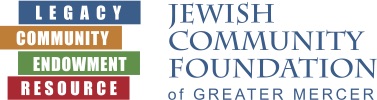 The Nominating committee met several times in the months of April and May.
Wally Yosefat and Brenda Zlatin will be leaving both the board and the Executive Committee
Additionally, Steve Lieberman (West Central) and Oliver Pimley will be leaving the board. Jonathan Nemeth has filled the seat vacated by Steve Lieberman.
Tiffany Willner will remain on the Executive Committee as board member at Large 
Two Trustees will be moving to the Executive Committee: James Schragger to Secretary and Susan Falcon as Board member at Large
Norma Saks will join the Board. 
Jewish Federation of West-Central will notify JCFGM of their board representative
Nominating committee
Vote on all members of the Executive Committee for a 1 year term
Vote on Norma Saks for a 1 year term on the Board of Trustees
Vote for Michael Feldstein for a 2 year term on the Board of Trustees
Vote on the following individuals for a 3 year term on the Board of Trustees: Harvey Fram,
     Joyce Kalstein, Miki Krakauer, Michael Manning, Tiffany Willner 


Nominating committee: Scott Schaefer, Chair, Tiffany Willner and Marc Wisotsky
Audit committee
The following Board members have agreed to serve on the audit committee
Chair, Marc Wisotsky
Committee members
Josh Waldorf
Miki Kraukauer
Updates
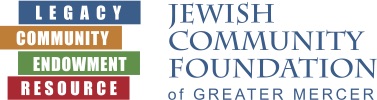 Ewing Property 
Current committee ( Jim Schragger, Howard Cohen and Linda Meisel) meeting approximately every 8-10 weeks with Co trustee Fraser Pierson and family member Logan Pierson
The Pierson Estate is attempting to hire an environmental consultant to determine wetlands. If significant wetlands are found, additional consulting services may be needed to update wetlands maps.
Once wetlands are determined/changed, the value of property can be determined
The previous commercial broker’s listing agreement expired
New commercial broker is expected to be engaged once the value of the property is determined
Estate is in the process of terminating Wells Fargo as a co-trustee and may seek a new co-trustee. This is causing delays.
The Foundation has not paid expenses to-date.  Upon the sale of the property, all expenses will be taken out of any proceeds from the sale of the property before the net proceeds are divided between the beneficial owners.
JCFGM Fall 2024 Community Programs
September 29th Princeton University Sculpture Tour: led by Sandy Kurinsky ( for  board members, fund holders and Legacy team members.)
October 15 Legacy Letters Stewardship Program: zoom program
October 21 Farewell to Linda and Welcome New ED in person
October 28th Savvy  Strategies for Year End Charitable Giving featuring Chartered Philanthropy Advisor Professionals – zoom 
November 13 The Experience of Jewish GIs  featuring Deborah Dash Moore- zoom program
Good and Welfare
Condolences to the Zacks family on the passing of Amy’s Dad, Michael Falk.  May his memory be for a blessing. 
Mazal tov to:
The Snow Nagelberg Family in honor of Ari’s graduation from the University of Pennsylvania 
The Feldstein Family in honor of Carly’s graduation from Emory University
The Willner Family in honor of Natalie’s graduation from Princeton Day School
The Meisel family in honor of granddaughter Ava’s graduation from Fieldston Upper School